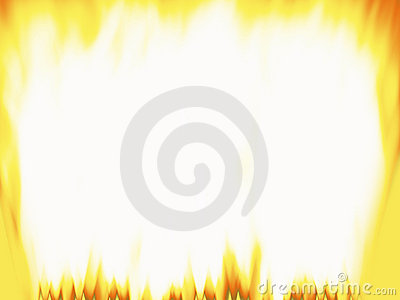 Юные пожарные
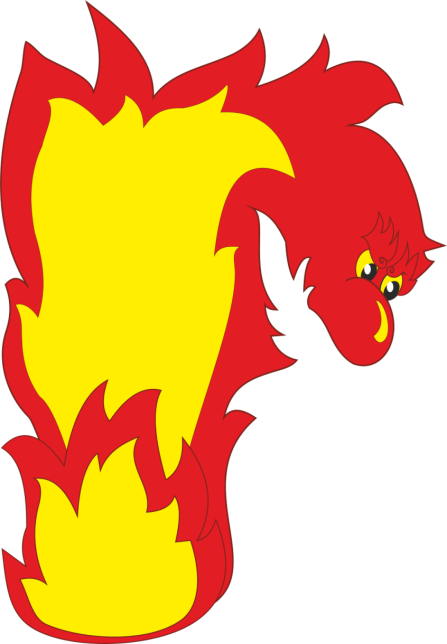 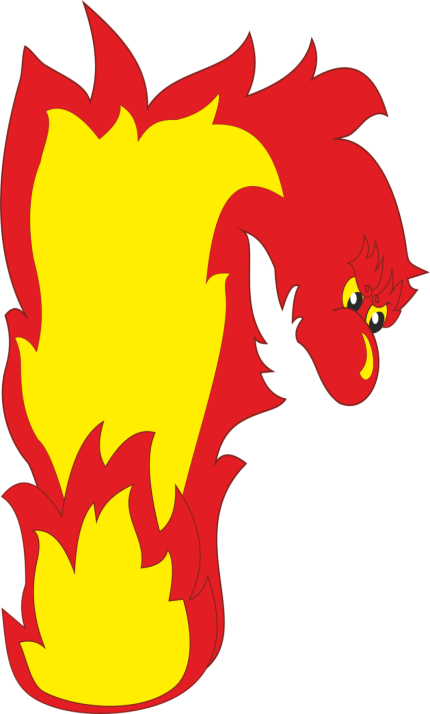 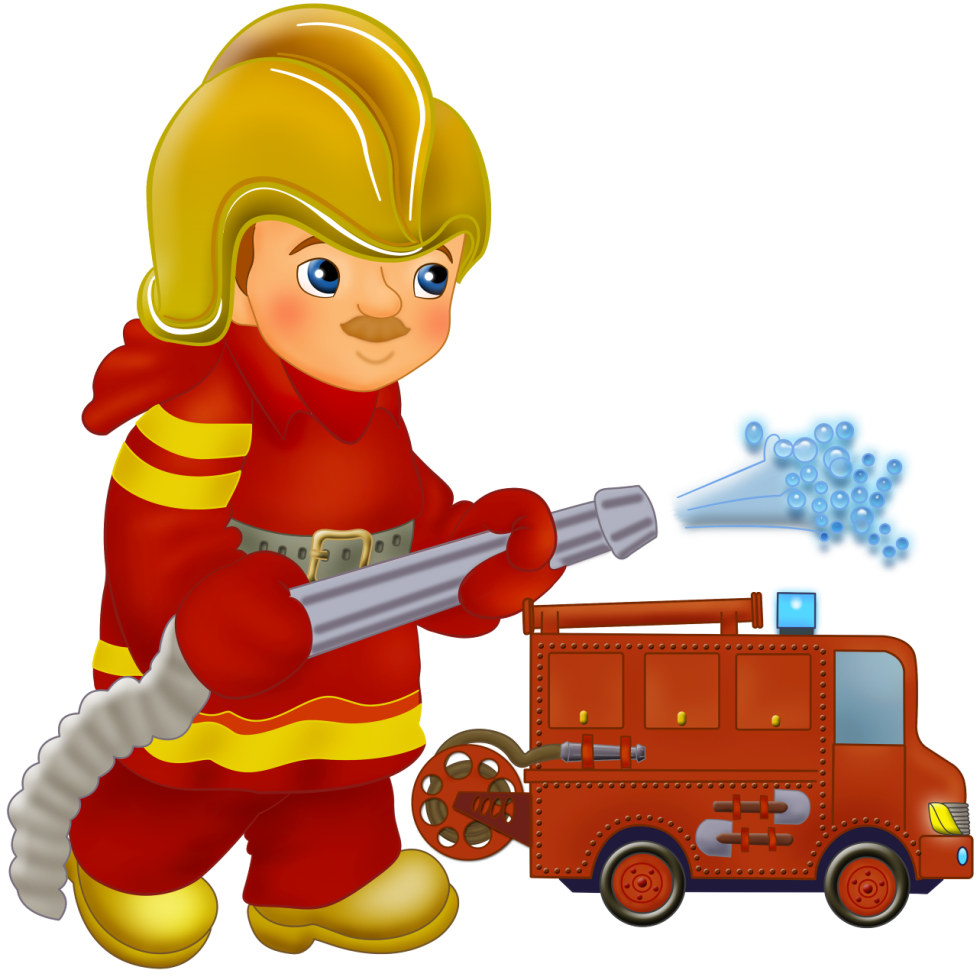 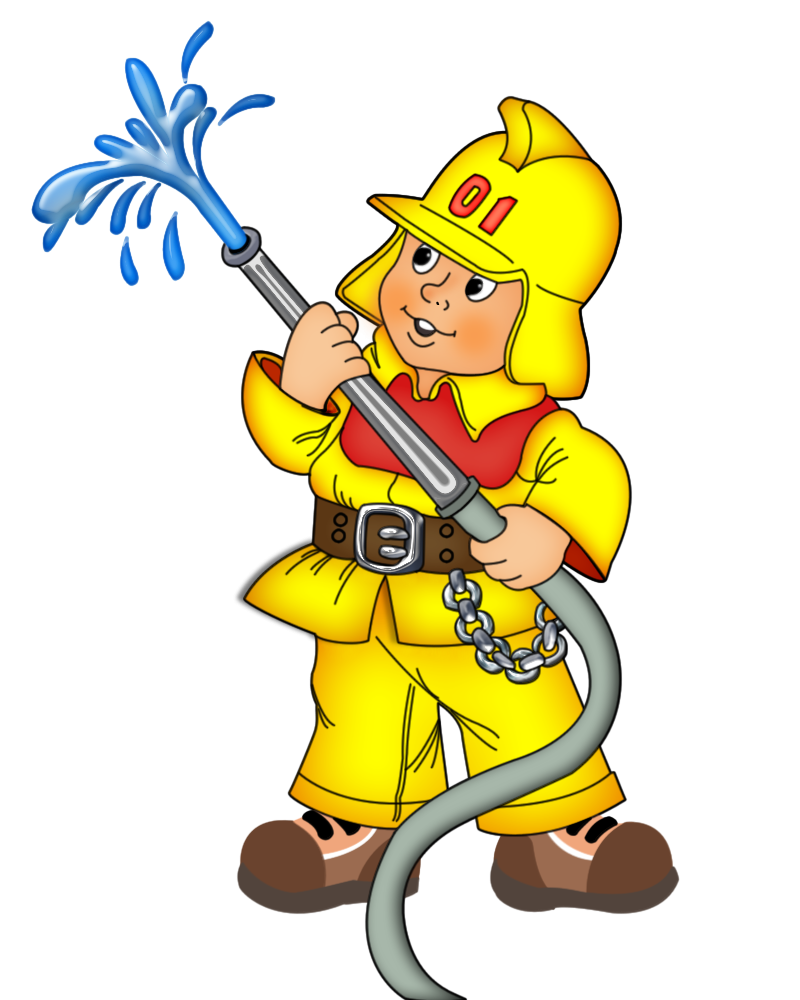 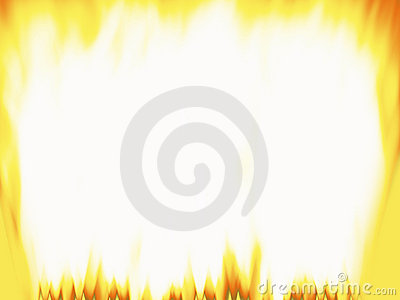 Ребусы
Загадки
Средства для тушения огня
Тест
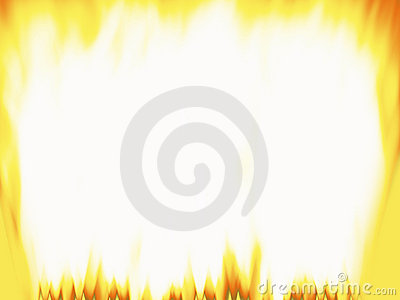 Ребусы
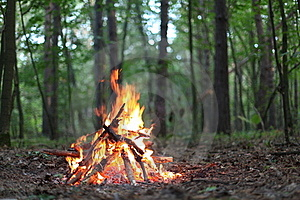 ,
,
КОСТЁР
К
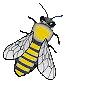 Т
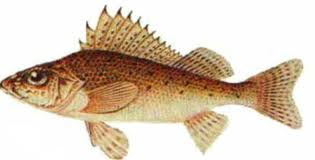 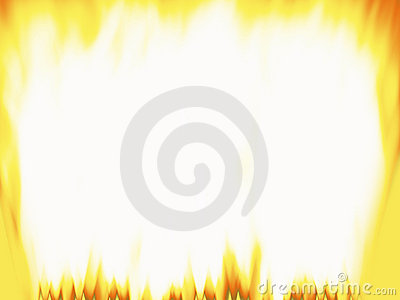 Ребусы
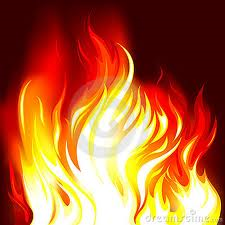 ОГОНЬ
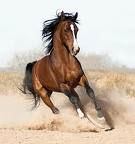 О
К=Г
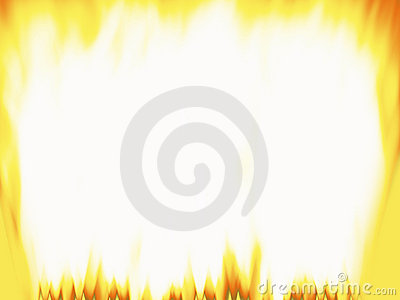 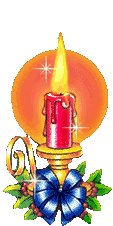 Ребусы
СВЕЧА
,
,
ОМ=ВЕ
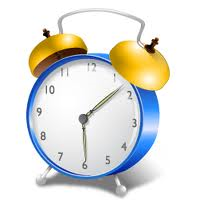 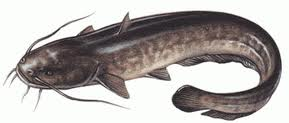 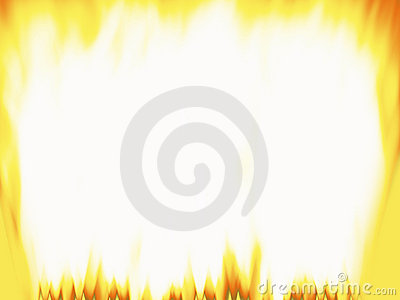 Ребусы
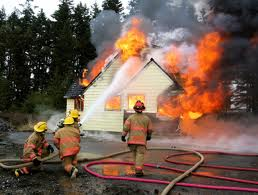 ,
,
,
ПОЖАР
2 1
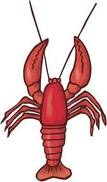 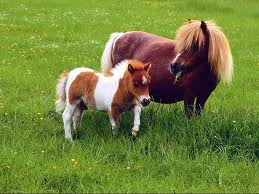 Ж
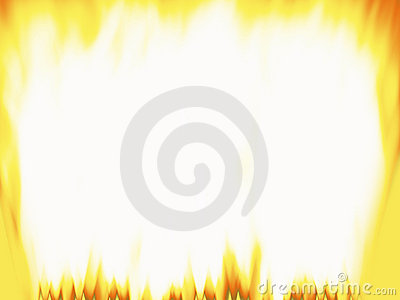 Ребусы
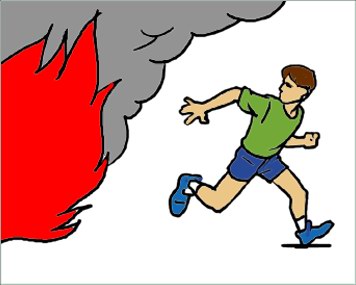 ,
,
,
,
ДЫМ
,
,
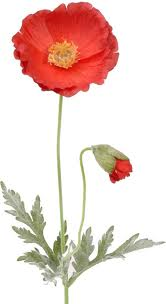 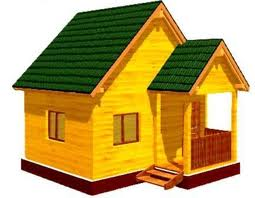 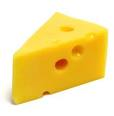 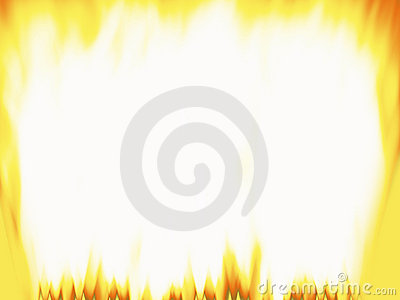 Ребусы
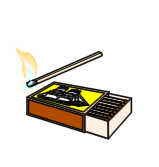 ,
,
,
,
СПИЧКИ
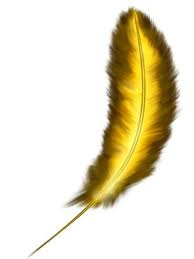 С
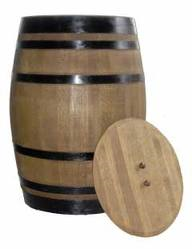 А=И
Е=И
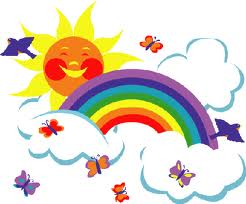 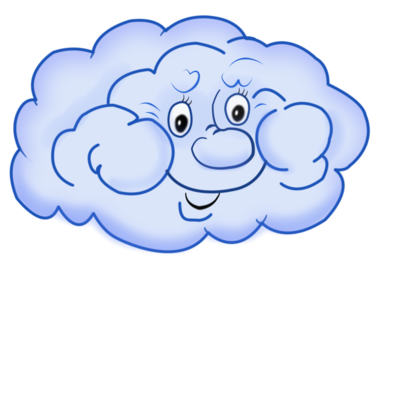 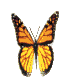 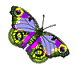 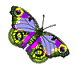 Молодцы!
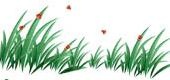 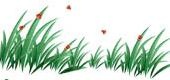 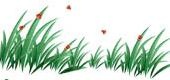 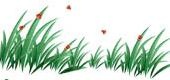 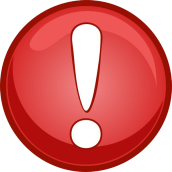 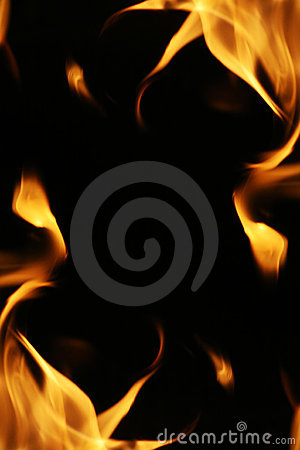 Загадки
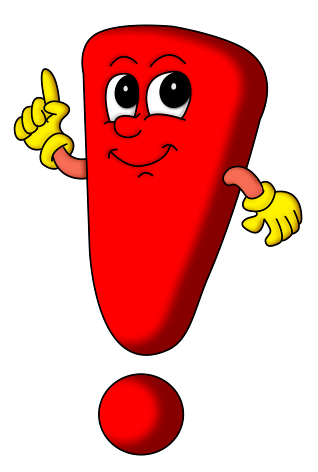 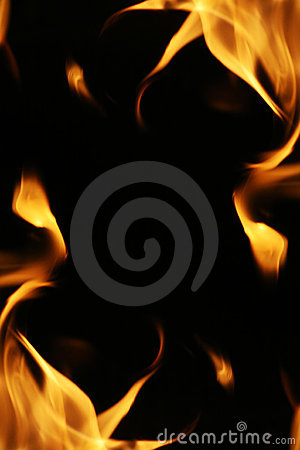 Загадки
Красная корова
всю солому поела.
огонь
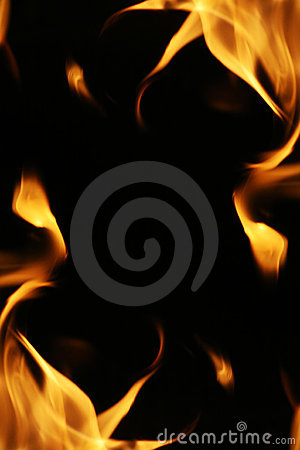 Загадки
В маленьком амбаре
лежит пожар 
на пожаре.
Спичечный коробок и спички
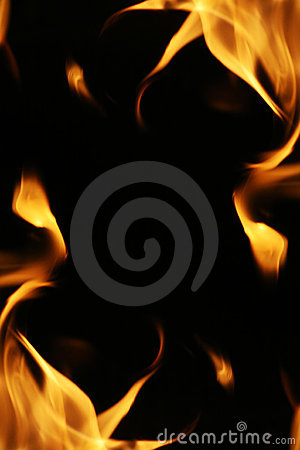 Загадки
Красный бык 
стоит дрожит,
чёрный бык 
на небо бежит
Огонь и дым
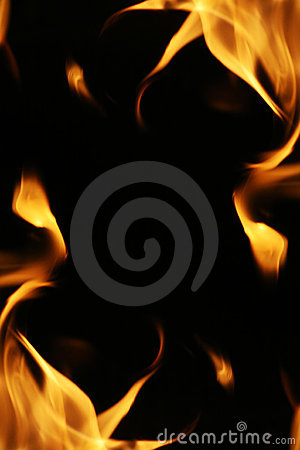 Загадки
Маленькая, 
удаленька,
а большую 
беду приносит
Искра
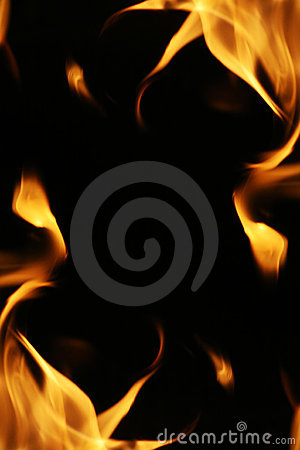 Загадки
От  огня  происхожу,  
  от огня и умираю.
Уголь
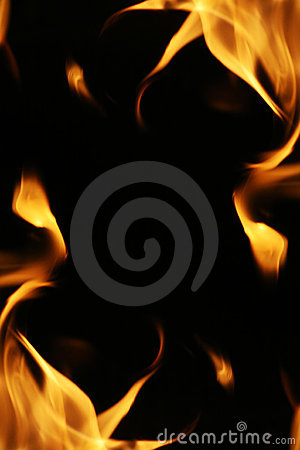 Загадки
Стоит дом, 
пятьдесят сестричек в нём.
Посоветую я детям:
  Не играйте с домом этим!
Спичечный коробок
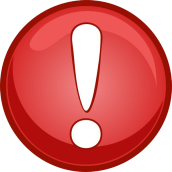 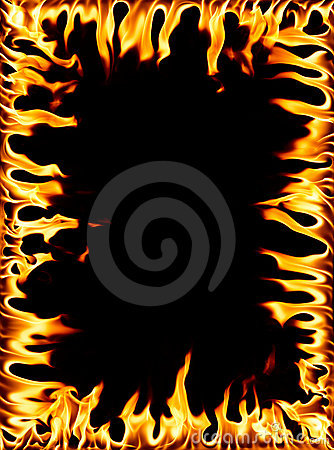 тест
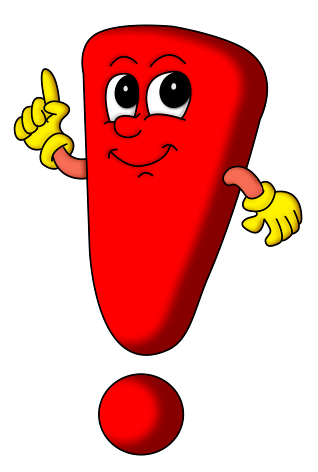 Правила 
  поведения 
при пожаре
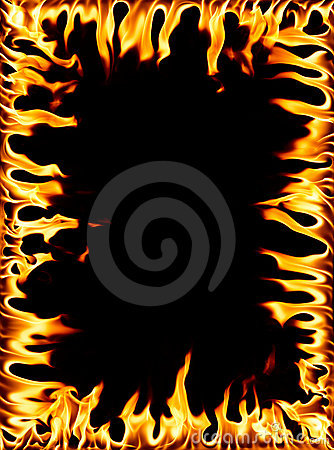 Если у вас мелкое возгарание :
1. Надо спрятаться под кровать.
2. Надо потушить подручными средствами 
(водой, мокрым покрывалом).
3. Надо убегать из дома.
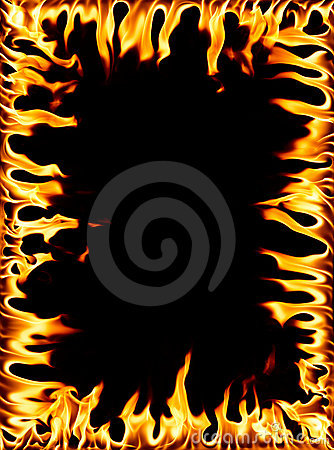 Правильный ответ
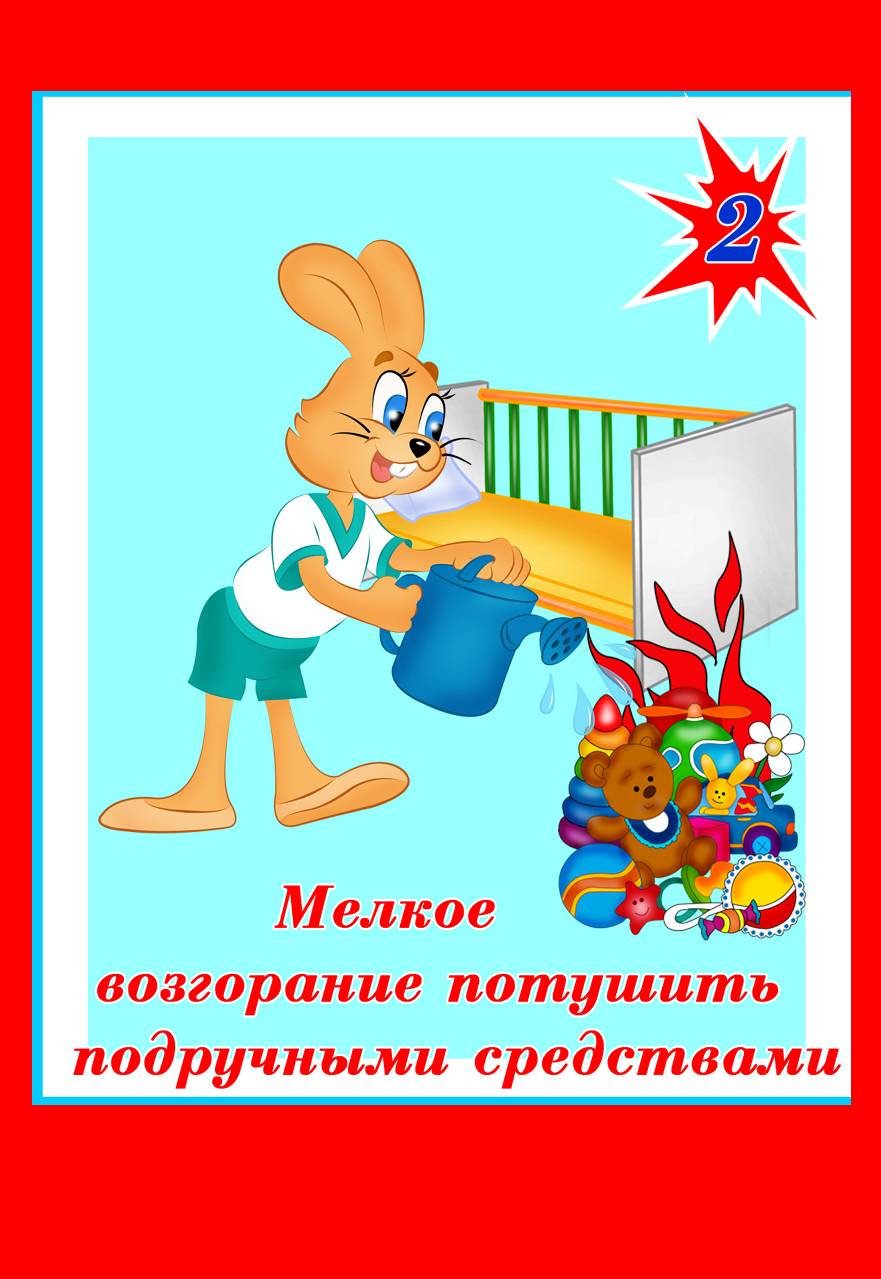 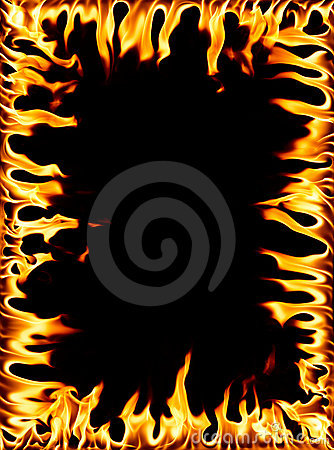 Если загорелась одежда надо:
Бегать в горящей одежде, 
	чтобы  загасить пламя.
2. Падать на пол и кататься.
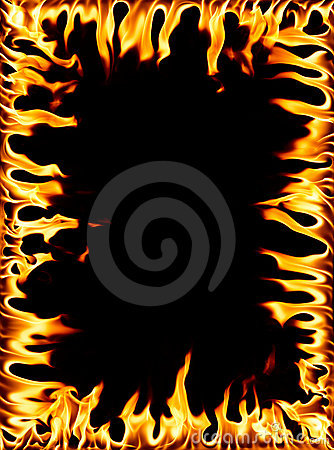 Правильный ответ
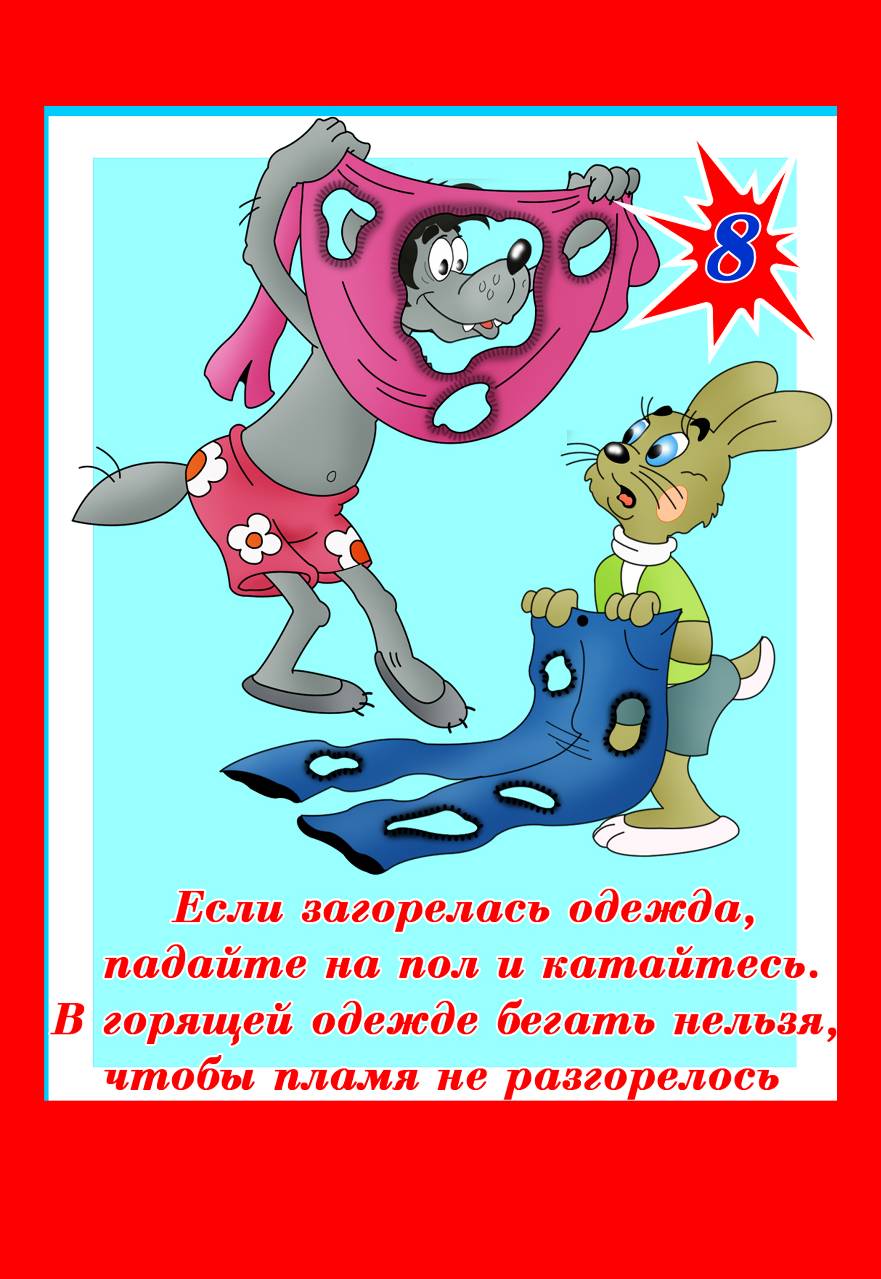 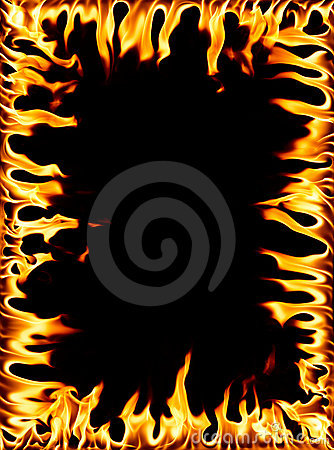 Если невозможно потушить возгарание :
1. Надо покинуть помещение.
2. Надо спрятаться в другую комнату.
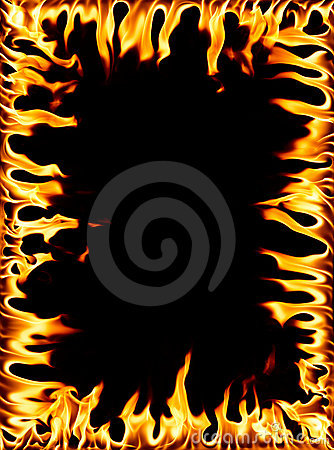 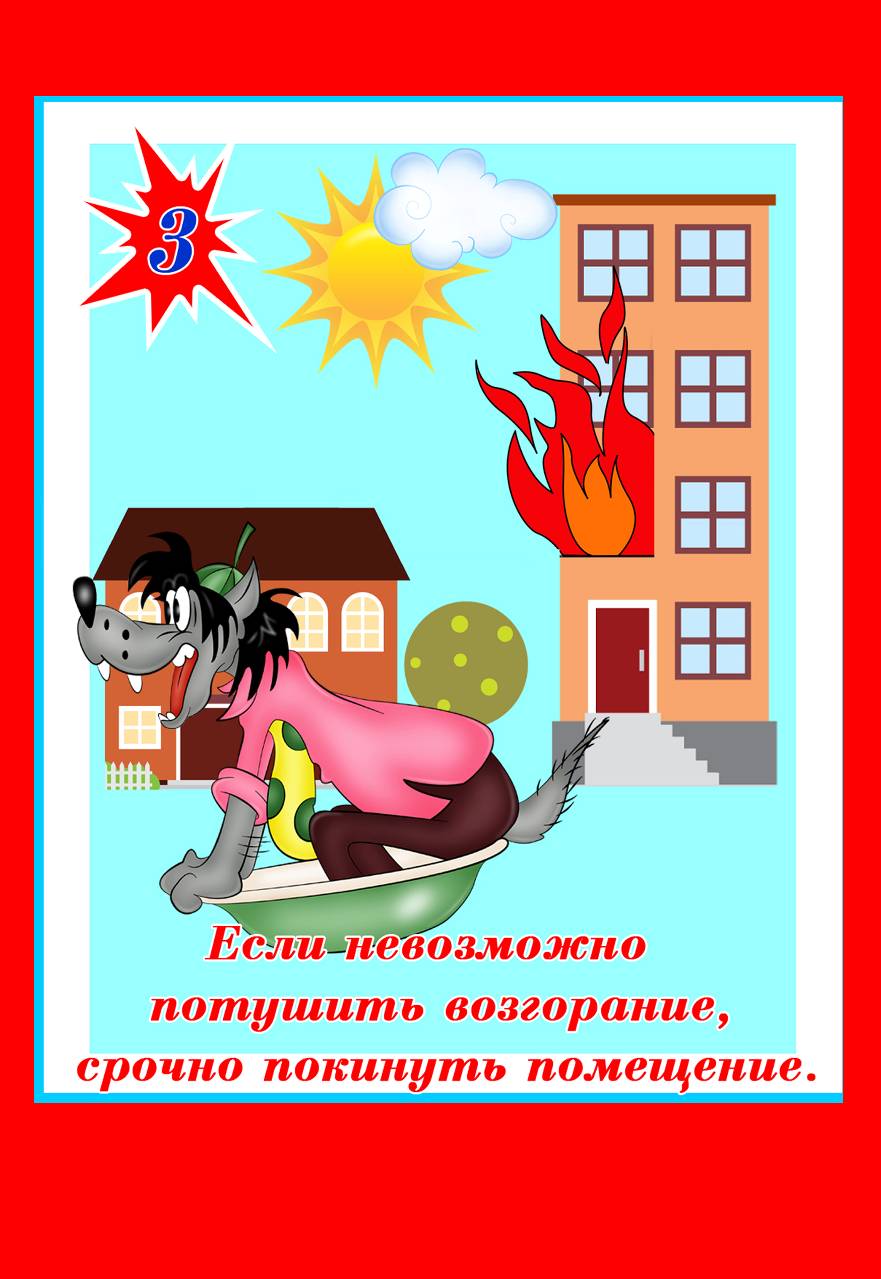 Правильный ответ
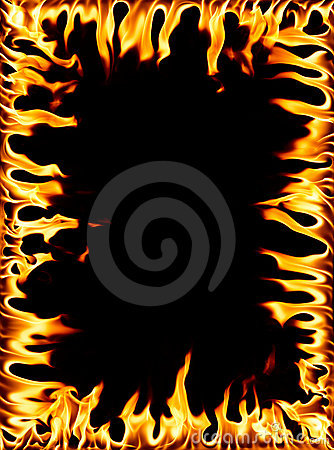 Если в квартире пожар, то
1. Необходимо  позвать соседей на помощь.
2. Необходимо вызвать пожарных.
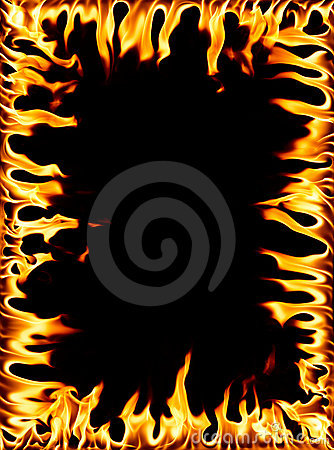 Правильный ответ
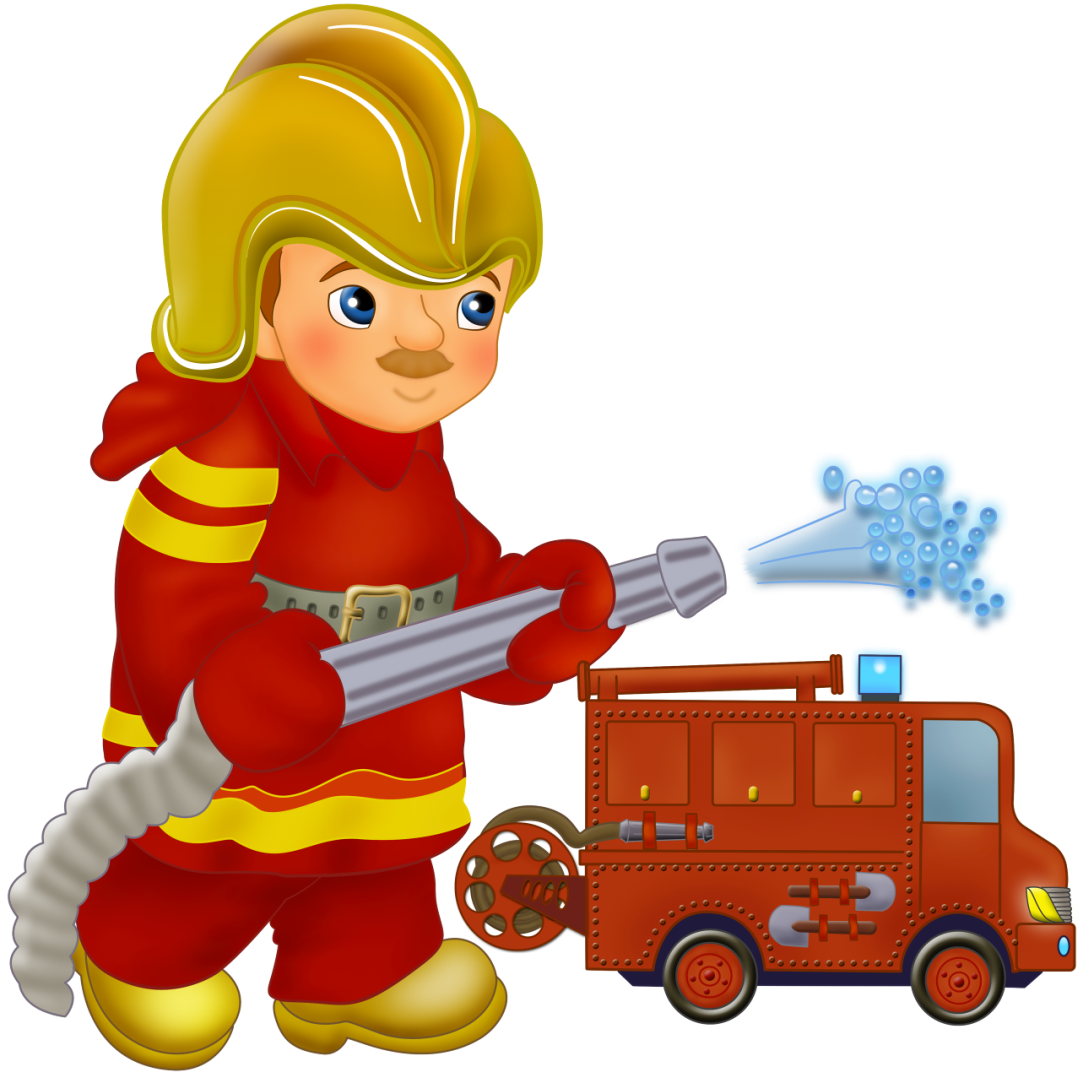 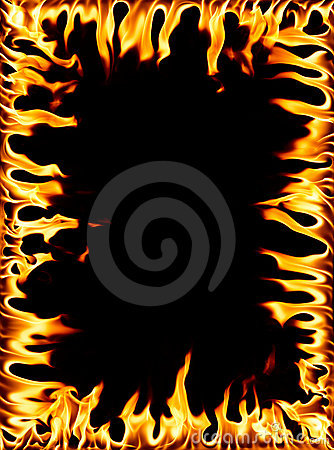 Пожарных  вызвать по телефону:
03
02
01
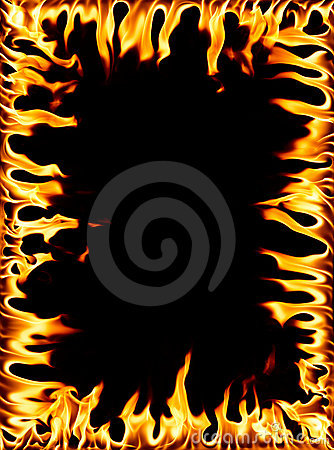 Правильный ответ
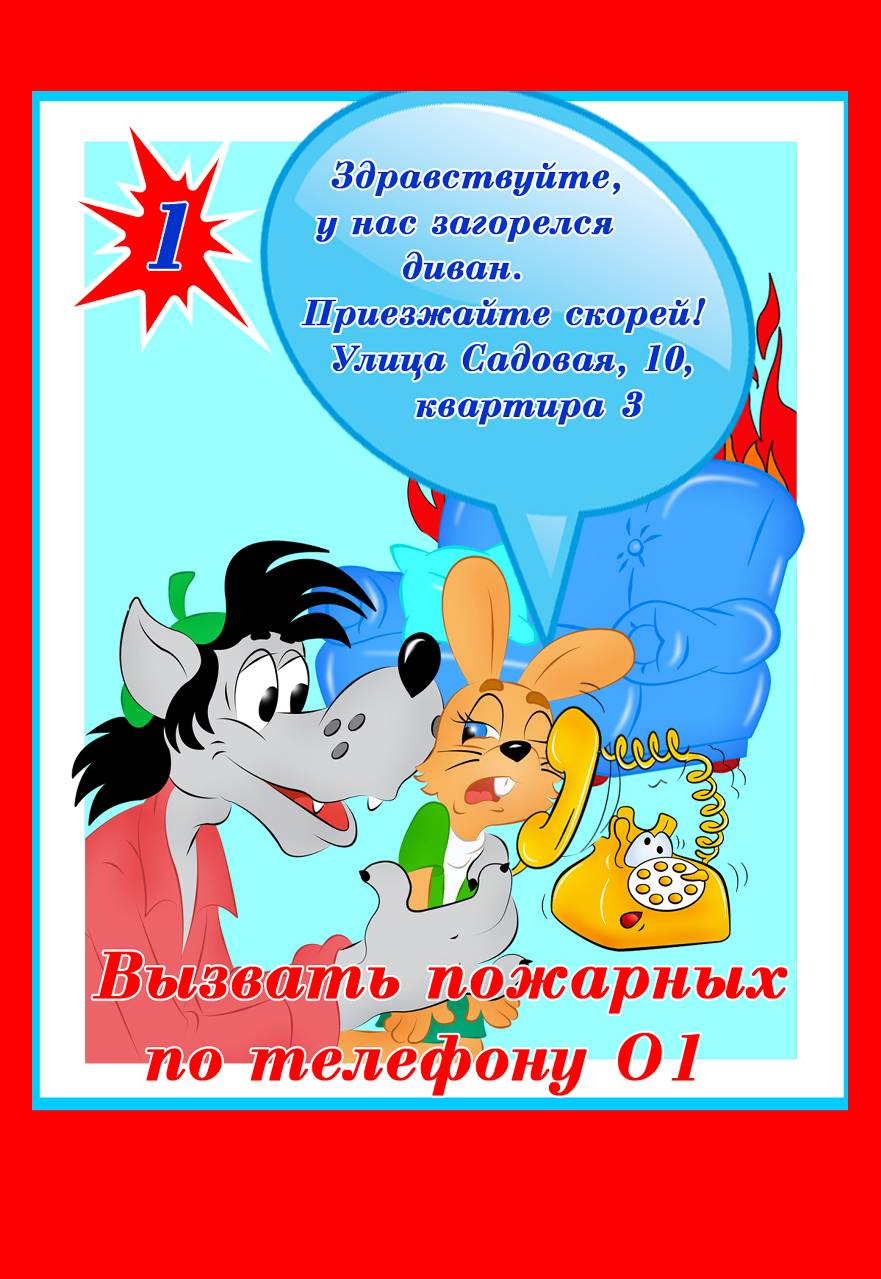 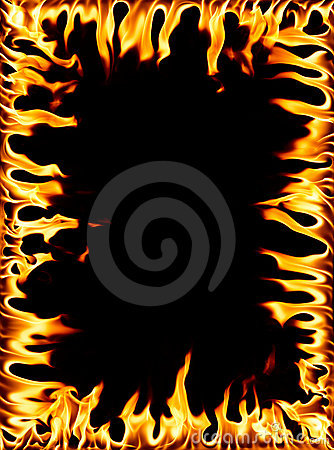 Пожарным  необходимо  сообщить:
1. Фамилию, адрес, возраст, ваш рост, цвет глаз.
2. Фамилию,  адрес, подъезд,  этаж, объект возгорания.
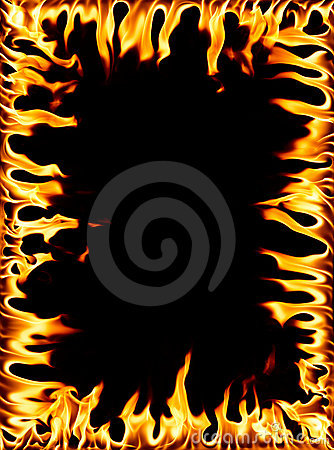 Правильный ответ
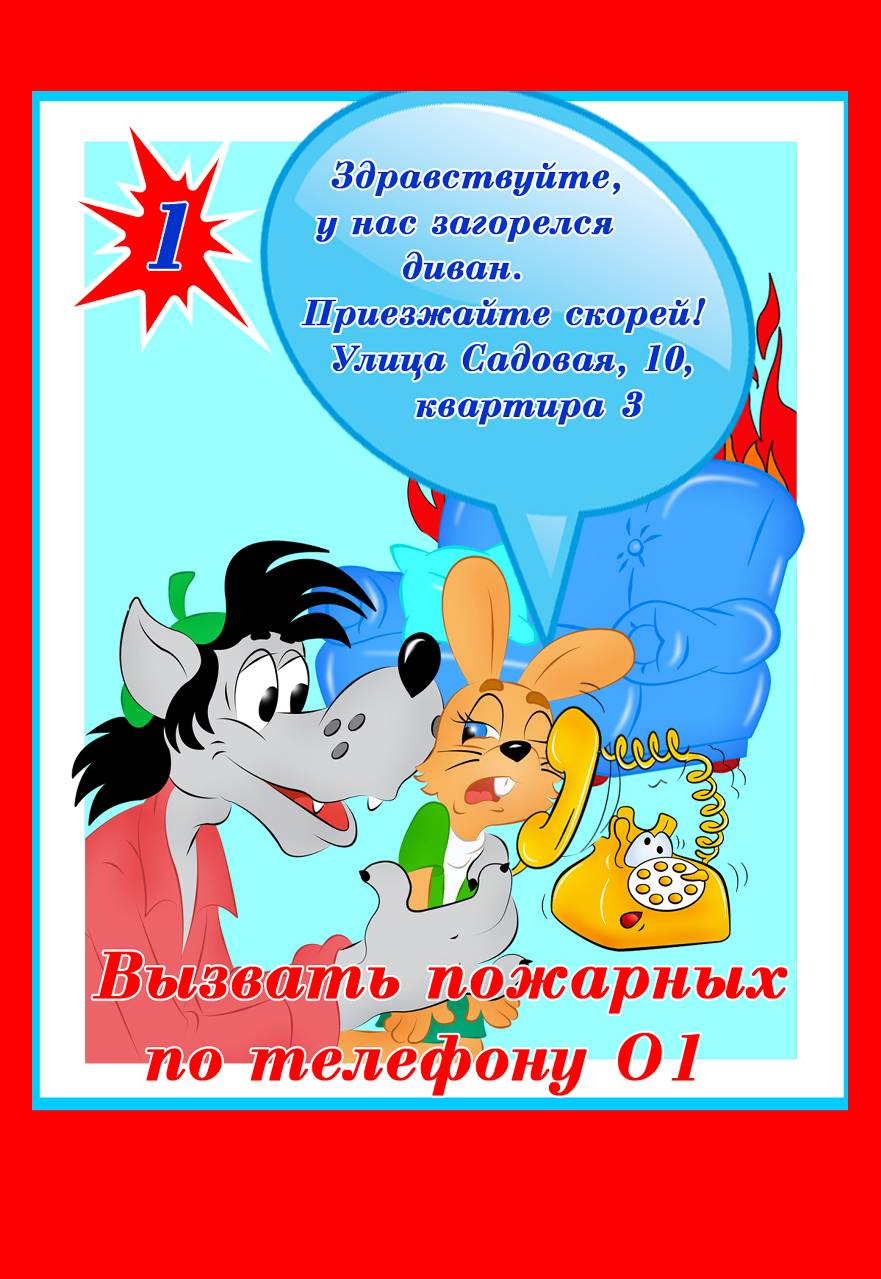 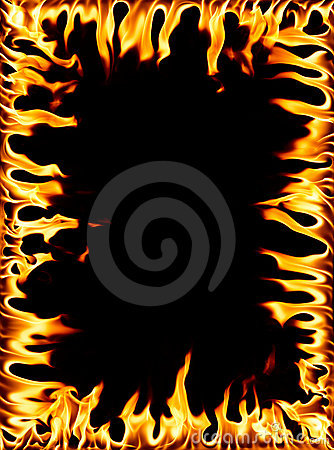 Если в комнате много дыма:
Необходимо  быстро убегать.
2. Необходимо  двигаться ползком
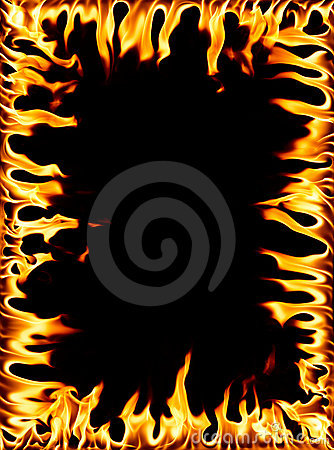 Правильный ответ
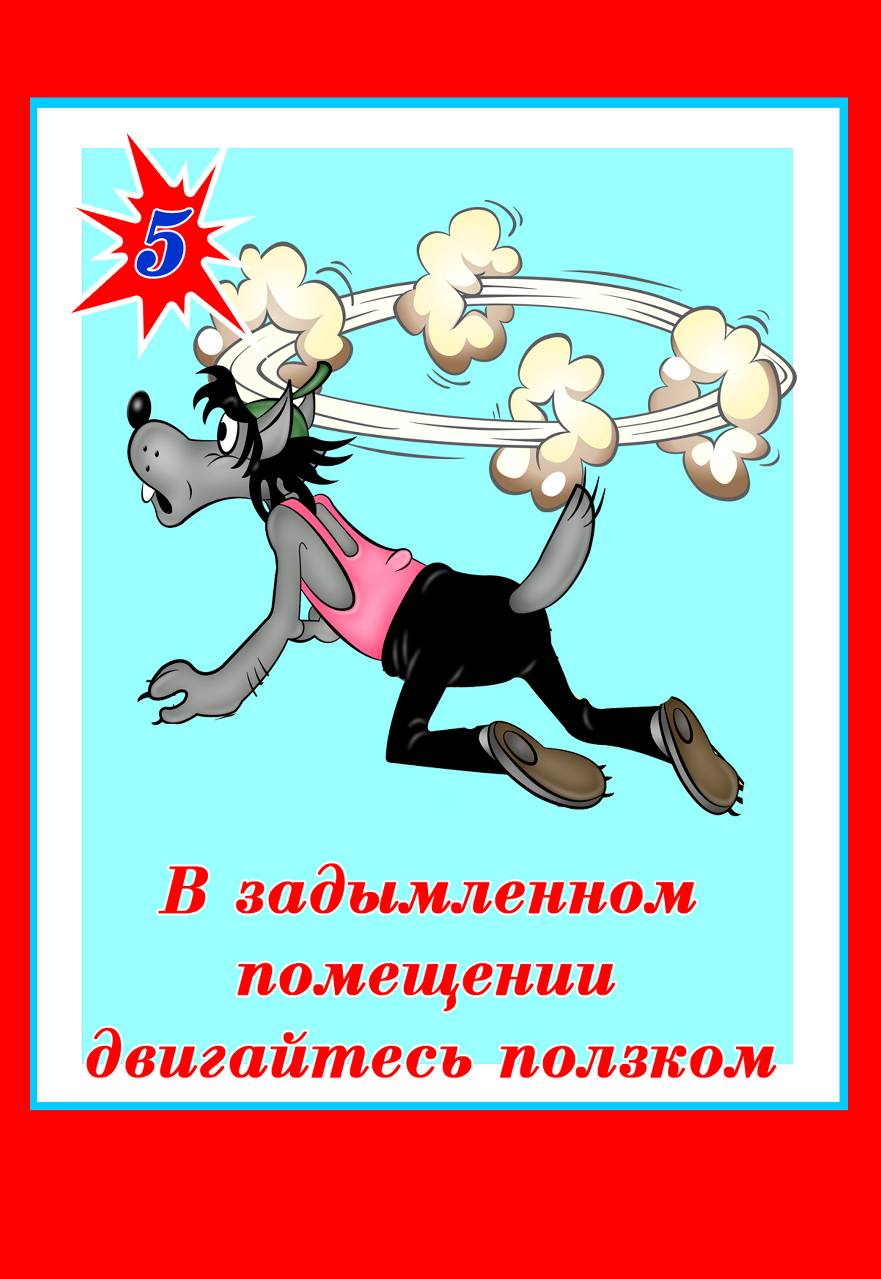 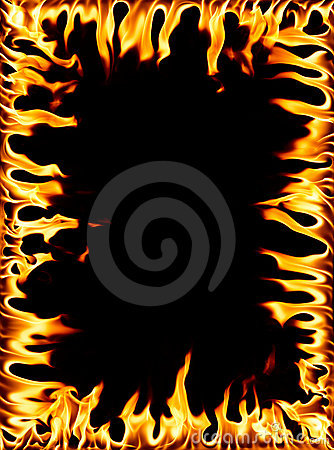 Если в комнате много дыма:
Необходимо  дышать через мокрую ткань.
2. Необходимо  закрыть рот ладонью.
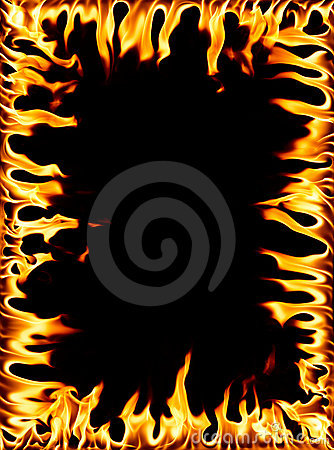 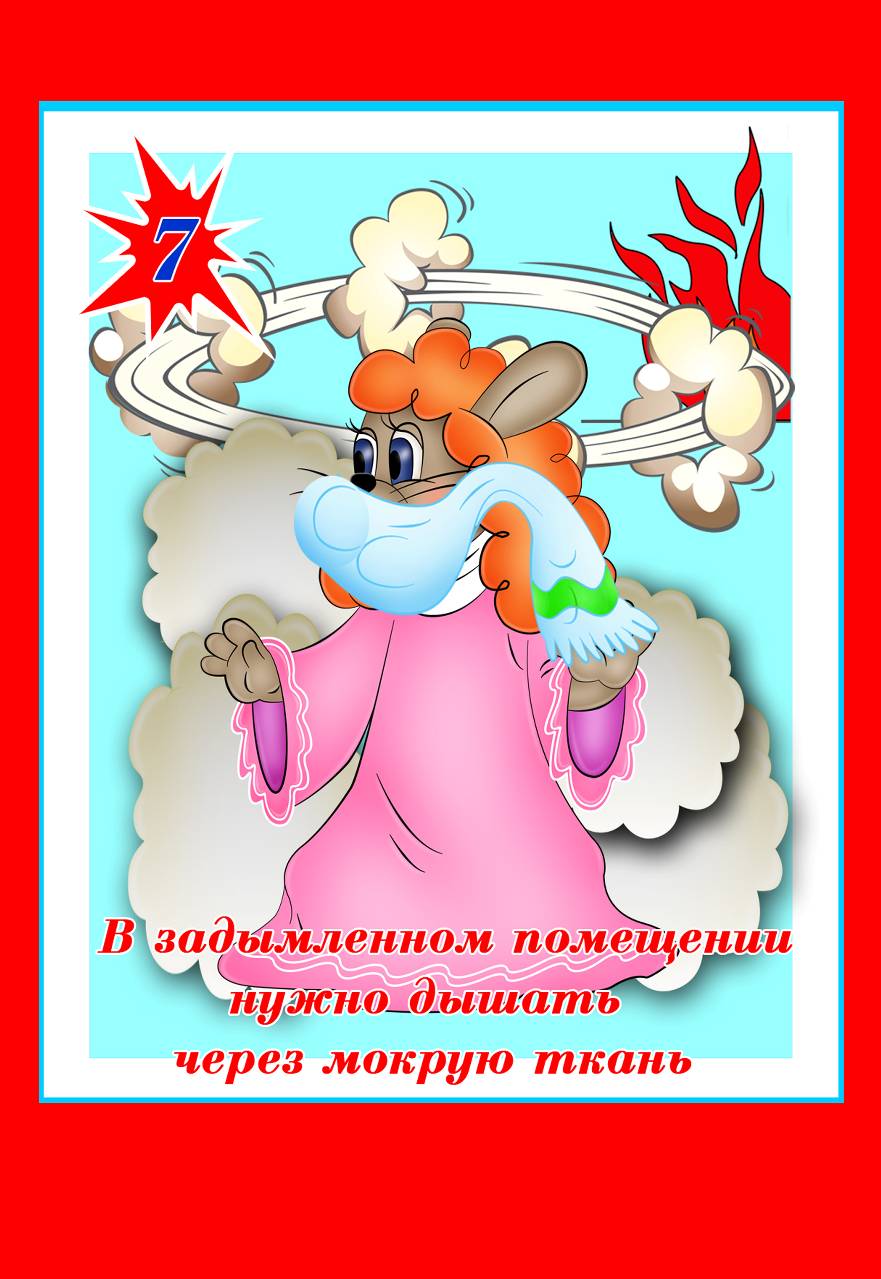 Правильный ответ
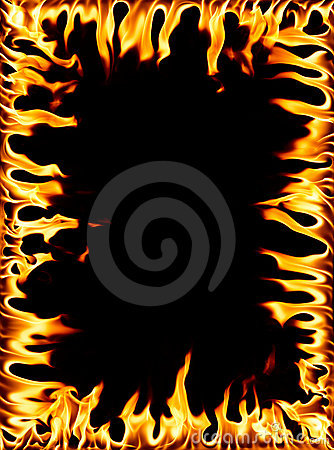 Если ты покинул горящее
 помещение, то
1. Оставь все двери открытыми.
2. Плотно закрой все двери.
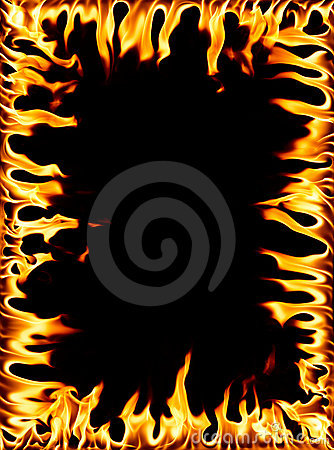 Правильный ответ
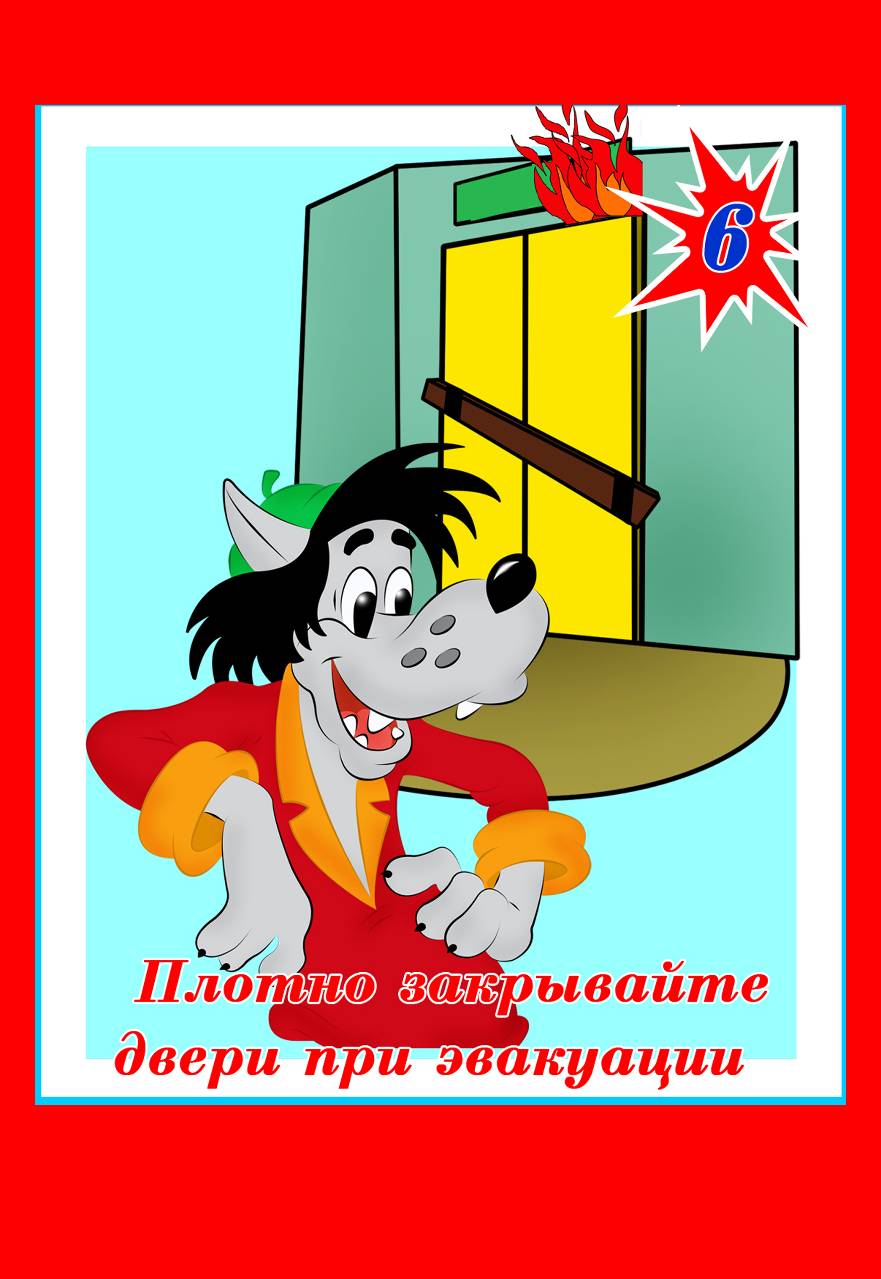 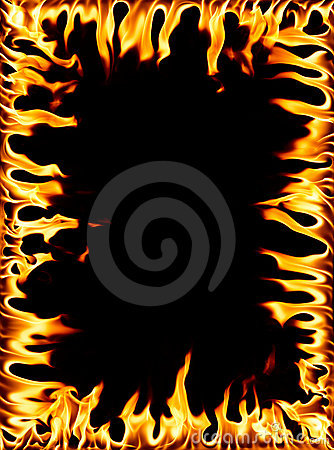 Запомните
самое главное правило не только при пожаре, но и при любой другой опасности: 
Не поддавайтесь панике и не теряйте самообладания!
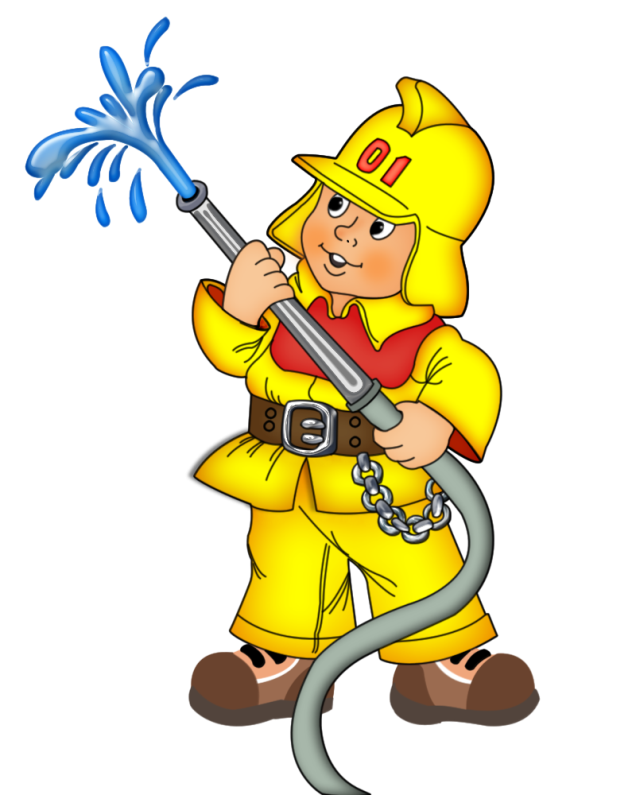 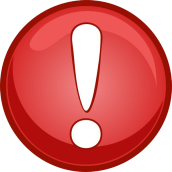 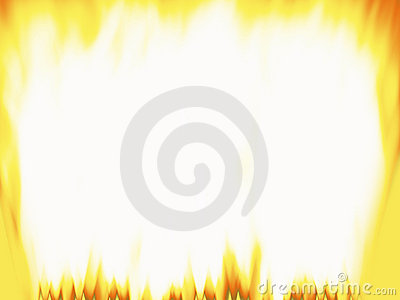 Средства для тушения огня
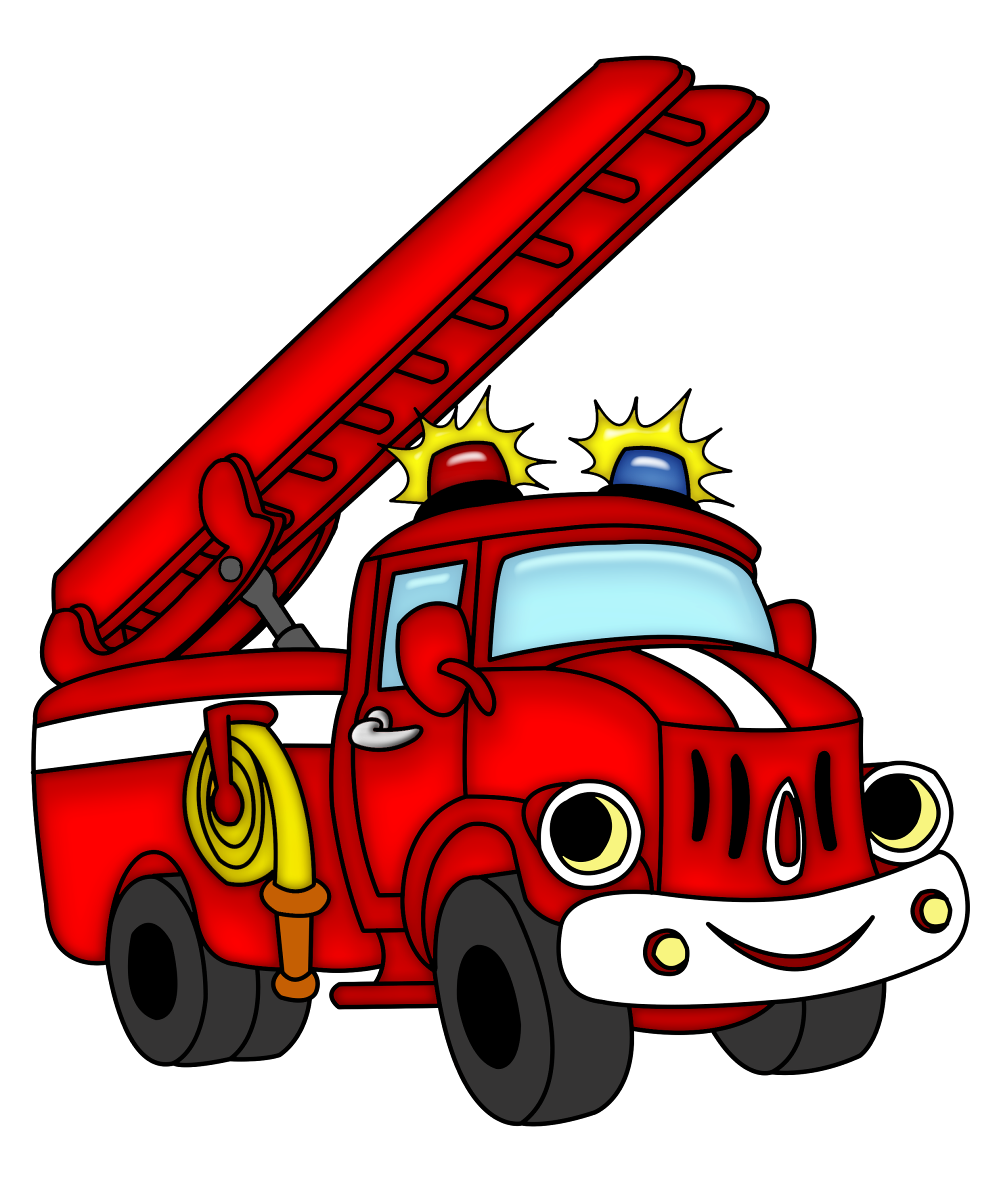 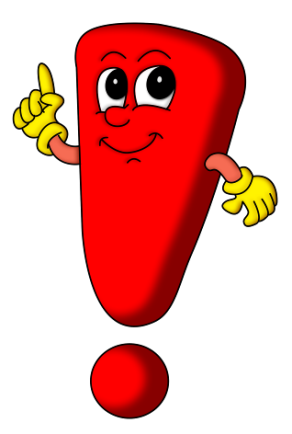 Средства для тушения огня
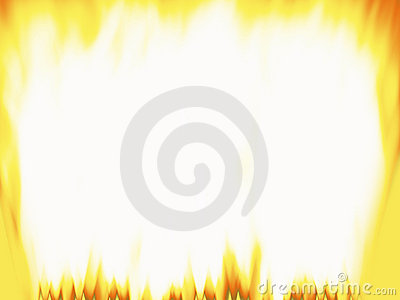 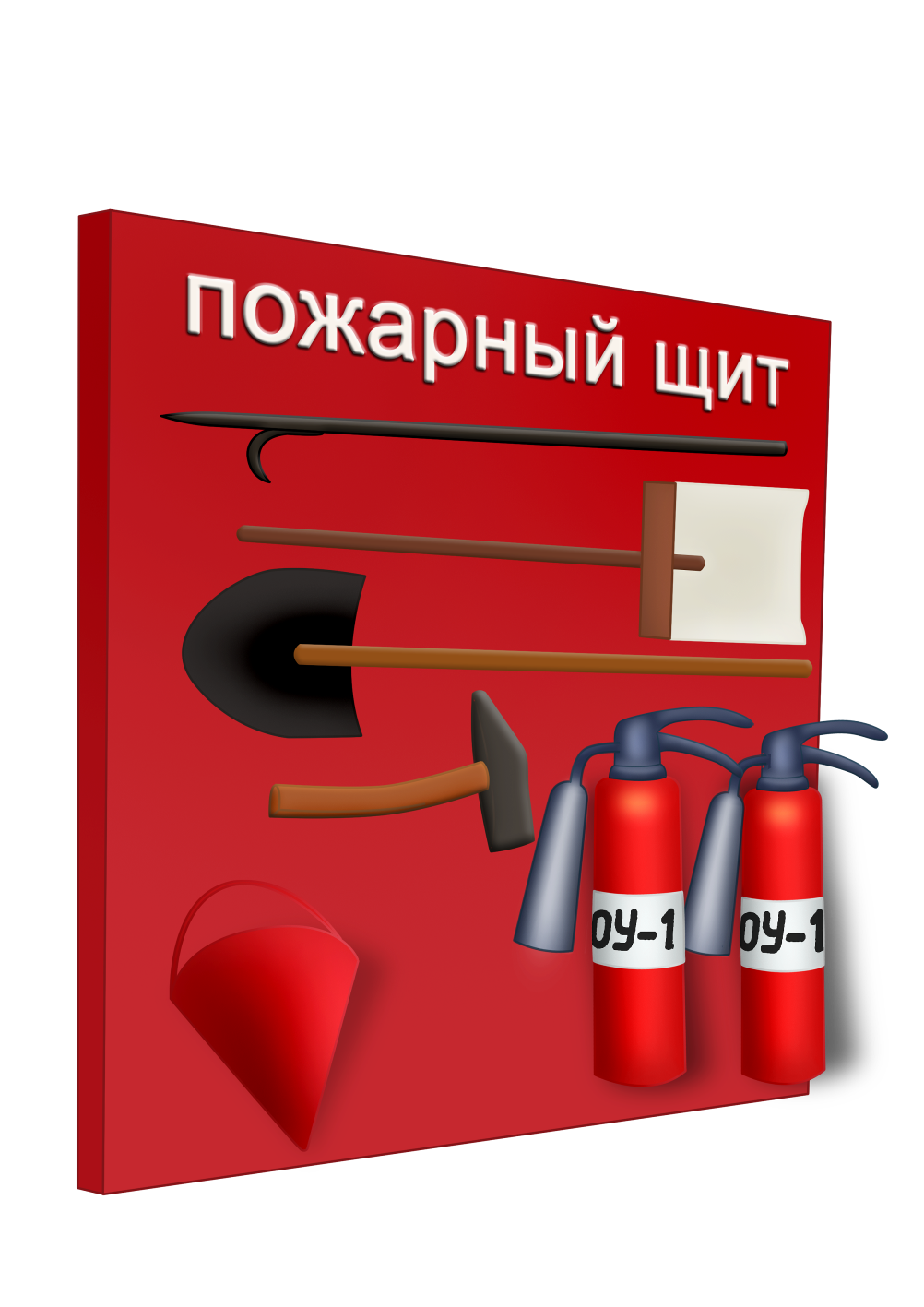 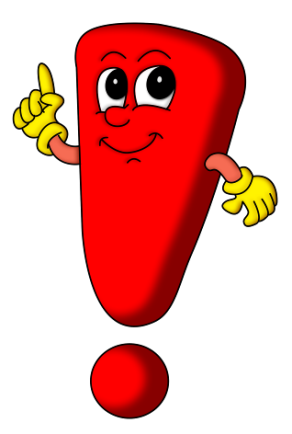 Средства для тушения огня
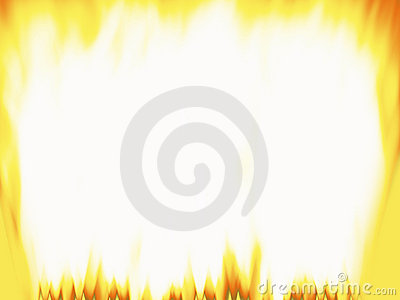 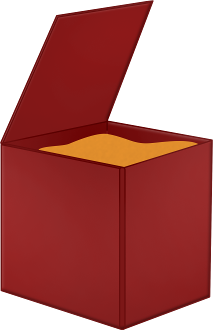 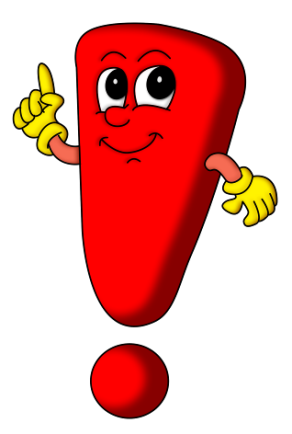 Средства для тушения огня
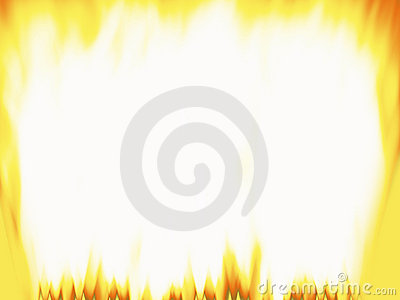 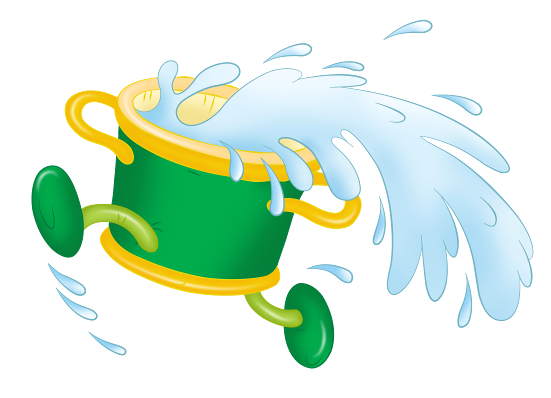 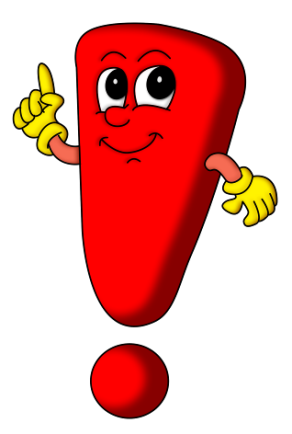 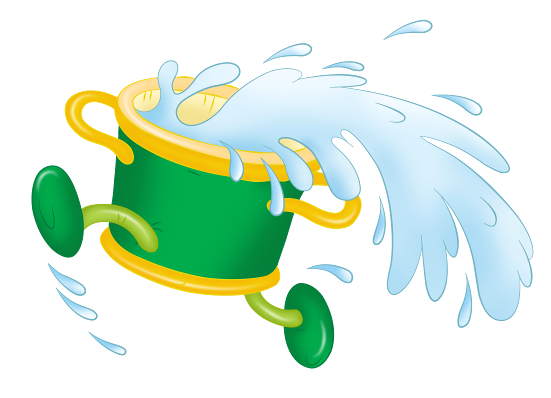 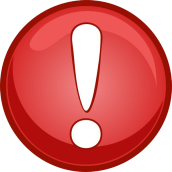